Programme on
PREDICTIVE MAINTENANCE
Approach, Measures & Methods
MAINTENANCE
Role of maintenance – major changes.
Goals of maintenance : 
Maintenance activities :	to fix failures
				          to prevent failures 
Improvement activities : 
	to extend life span of machine parts
	to shorten maintenance time
	to avoid maintenance
MAINTENANCE
Maintenance activities

a. Activities to prevent deterioration

b. Activities to measure deterioration

c. Activities to restore deterioration
MAINTENANCE
Measures of effectiveness 
Reduced cost of operations 
Higher availability of machines
Increased Life span of equipments
Reduced Total Life cycle cost of equipments.
MAINTENANCE
Types of maintenance 
Breakdown maintenance
Corrective maintenance
Preventive maintenance 
Predictive maintenance
MAINTENANCE
Types of maintenance 
Breakdown maintenance :
Repairs done on equipments before any maintenance is carried out
Unscheduled maintenance – cannot be planned
Can create problems to related components or parts
To be avoided as it increases cost of maintenance &
deteriorates machine life.
MAINTENANCE
Types of maintenance 
Corrective maintenance :
Repairs done on equipments after inspection of machine or during preventive maintenance.

Helps in correcting the defect or defective part before a breakdown occurrence. 

Can reduce availability as it may increase preventive maintenance time.
MAINTENANCE
Basic shift in concept
ALL EQUIPMENTS 
EVENTUALLY                
BREAKDOWNS
EQUIPMENTS  
SHOULD 
NEVER BREAKDOWN
MAINTENANCE
Maturity ladder 
   						 Eliminate failures
					Predict failures
				Prevent failures
			Correct failures
		Understand failures
	Attack failures

Paradigm shift – Move from Attacking to understanding
  Move from sudden unplanned failures to Prediction & Elimination
MAINTENANCE
Types of failures
BREAKDOWN
NATURAL B / D

Wear & tear

Life expiry

Predictable
FORCED  B / D

Lack of skill

Lack of knowledge

Lack of Attitude

Unpredictable
MAINTENANCE
Types of failures
FUNCTION REDUCTION B / D

Specific parts are affected

Not a complete Failure of machine

Machine is running, but not at full potential

Not considered as a loss

Creates major losses

Affects routine performance
FUNCTION  LOSS B / D

Sudden stoppage of machine

Creates Production loss
A
L
B
L
C
L
D
L
E
ZONE
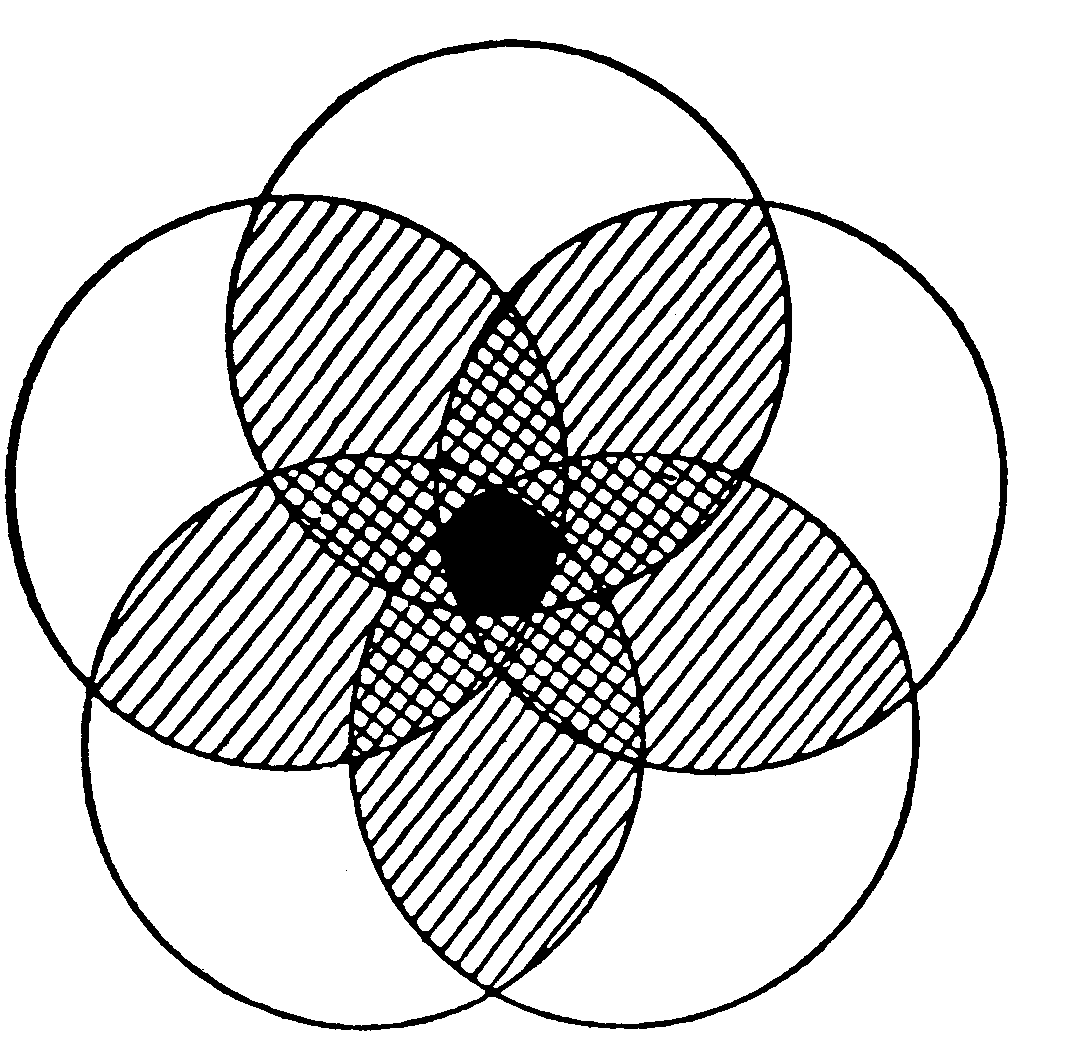 ZERO BREAK
Basic
DOWN
condition
B
neglected
A
C
Operating
Inadequate
standards
skills
not followed
E
D
Deterioration
Inherent
unchecked
design
weakness
MAINTENANCE
Causes of failures
Scheduled Maintenance
[B / D BY CHRONIC]
HIDDEN DEFECTS INVISIBLE
THRO OEE
EXPOSING HIDDEN DEFECTS
[JUST LIKEUNEXTINGUISHEDCIGRATEE]
HIDDEN DEFECTS AREAS MAJORCAUSES OF BREAKDOWN
DEFECTS CAN BE PHYSICALLY (OR)PSYCHOLOGICALLY HIDDEN
MAINTENANCE
Barriers to effective Maintenance
Problem exists and known, but say it cannot be rectified
MAINTENANCE
Four Phase development
ESTIMATE POTENTIAL LIFE SPAN
LENGTHEN EQUIPMENT LIFE
FIND TRUE DESIGN WEAKNESS
P/M IS MORE EFFECTIVE
FROM ACCELERATED DETERIORATION
NATURAL DETERIORATION
Phase 2: Lengthen equipment life span
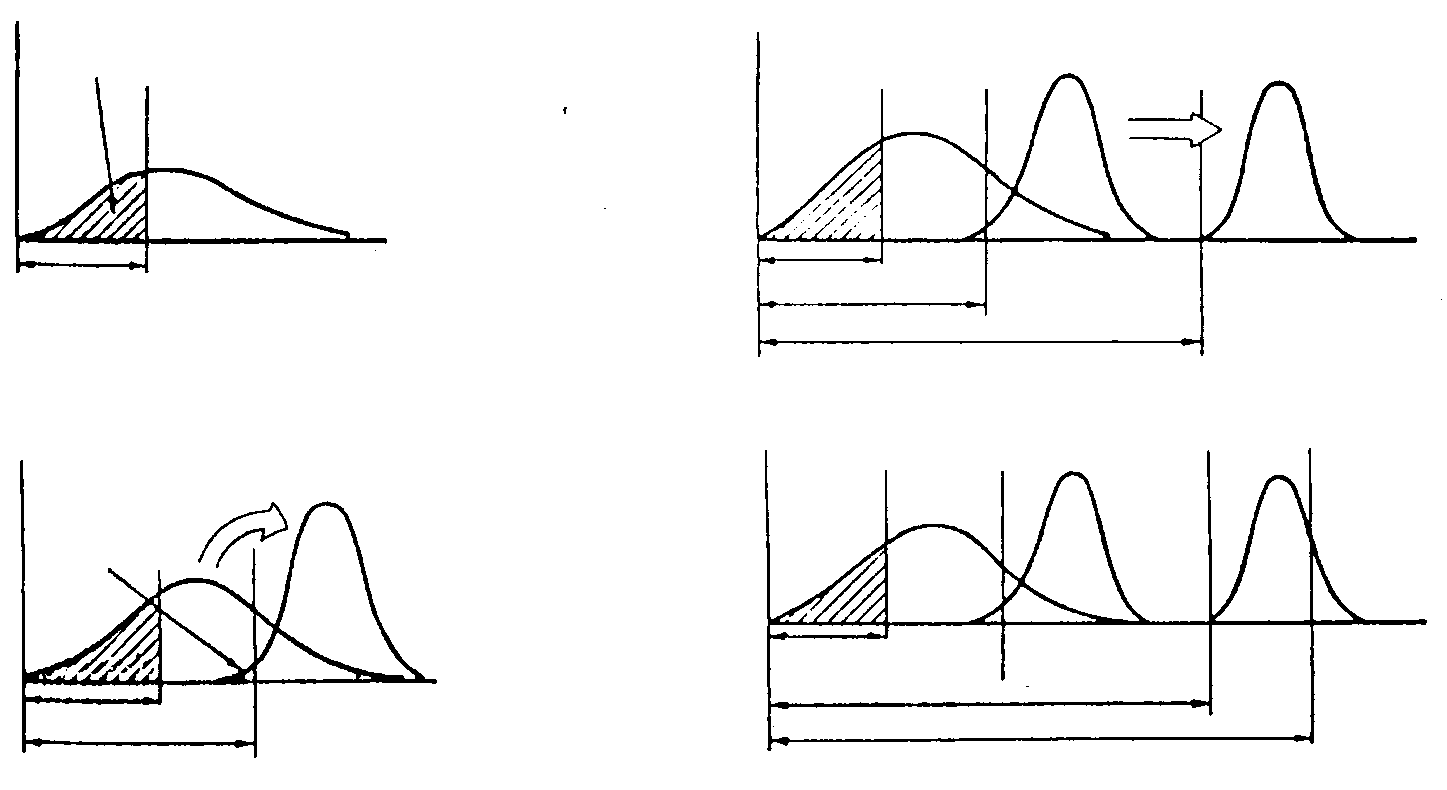 Breakdown occurs here
(
c
)
(
a
)
Replacement Period (1)
Phase 3 : Restore Periodically
Replacement Period
Replacement Period (2)
Predictive Maintenance
Replacement Period (3)
Phase 1 Stabilize MTBF
:
(
d
)
Breakdown only
(
b
)
occur here
Phase 4
Replacement Period (1)
Predict breakdowns
Replacement Period (2)
Replacement Period ( 1)
Replacement Period (3)
Predictive maintenance
-
Replacement Period (2)
Non-periodic replacement based on predicted life
MAINTENANCE
Requirements of TS 16949
- Effectiveness & Efficiency

 Total preventive maintenance

 Through Predictive maintenance methods.
MAINTENANCE
Measures of maintenance process
Reliability  
- MTBF : increase Mean Time Between Failures
b. Maintainability
- MTTR : decrease Mean Time To Repair
MAINTENANCE
Measures of maintenance process
Reliability - MTBF : Mean Time Between Failures
MTBF = Total operating time / Total failure counts
Analysis of repetitive breakdowns – 5 why’s, FMEA
Reduction of overall Failure trend through elimination 
of failures.
Outputs – Maintenance Prevention (MP) Kaizens
MAINTENANCE
Measures of maintenance process
Maintainability - MTTR : Mean Time To Repair 
MTTR = Total stoppage time / Total failure counts
Time to repair 
Response time
Diagnosing time
Repair time
Trials & Adjustment
MAINTENANCE
Measures of maintenance process
Maintainability - MTTR : Mean Time To Repair 
Activity analysis – Value , Non value adding
Outputs
Maintainability Improvement ( MI) Kaizens 
Improved diagnosis methods
New or modified tools for repair
Modular concepts
MAINTENANCE
Towards Predictive maintenance
Sustaining MTBF & MTTR improvements
Include solutions into Preventive Maintenance
Standards
Preventive maintenance types :
a.Scheduled maintenance  
TBM :Time based maintenance
b. Maintenance by monitoring 
CBM : Condition based monitoring
MAINTENANCE
TBM –Time Based Preventive Maintenance

Also called Scheduled maintenance.

Process of periodic overhauls or service of the 
equipment.

Activities include anything from Lubrication to 
replacement of parts as per set time periods.

Time periods could be Number of shifts, Number of 
hours run or number of units produced.

TBM done for parts whose Life can be fixed.

Inputs include - manufacturers recommendation or 
past experience.
MAINTENANCE
CBM –Condition Based Preventive Maintenance

Also called Monitored maintenance.

Monitors the condition of the part or equipment. 

Applicable for parts for which Life cannot be fixed


Wearing out is monitored and replacement is 
estimated as per condition existing. 

System helps in making logical decisions about 
replacement and cuts down production loss hours.

Parts need to be changed, if not leads to certain 
failure.
MAINTENANCE
Preventive & Predictive Maintenance
Maintenance
Renewal
Routine
Repair
Lubrication
Adjustment
Inspection
MAINTENANCE
Predictive maintenance

Predictive maintenance involves Inspection as a 
means to predict failures.

Inspection consists of Visual inspections or use of 
Condition monitoring techniques.
Uses 5 senses to pick up signals indicating failures.
Employs modern methods and signal processing
techniques to accurately diagnose equipment
condition.
MAINTENANCE
Goals of Predictive maintenance

to reduce breakdowns and accidents caused by 
    equipments


-   to increase operating times & production


to reduce maintenance time & costs


to increase the quality of products & services.
MAINTENANCE
Predictive maintenance process

Select area ( or part)  of the equipment to be 
    monitored.

2. Decide suitable Diagnostic system.

3. Develop equipment diagnostic skills among 
    maintenance personnel.

4. Change TBM parts into CBM parts.

5. Consolidate CBM

6. Implement the monitoring system & record.
MAINTENANCE
Predictive maintenance process

Selecting the part  of the equipment for predictive maintenance 

PM should be used only on components whose 
failure will lead to long periods of downtime.

Critical components selection basis :

a. Quick availability

b. Procurement lead time

c. Item type – Drawing based to be developed
			    Standard item but not easily available
			    Standard item & easily available
MAINTENANCE
Predictive maintenance process

Equipment diagnostic techniques

Non – destructive

Liquid penetrant

Magnetic particle

Ultrasound

Vibration analysis

Oil analysis
MAINTENANCE
Equipment diagnostic techniques

Non – destructive - Liquid penetrant

Used for detecting surface cracks and subsurface 
cracks that have a opening to the surface.

Surface is cleaned and applied with a suitable dye.

Dye is allowed to penetrate for some time.

Developer is added over the dye.

Cracks are inspected.
MAINTENANCE
Equipment diagnostic techniques

Non – destructive – Magnetic particle

Uses principle of magnetic fields to indicate defects.

Can be used only on materials that can be 
magnetized.

Surface to be tested is cleaned.
Develop magnetic field on the part
Apply magnetic particles to the part
Examine for defects.

Particle flow gets disturbed in areas of defects.
MAINTENANCE
Equipment diagnostic techniques

Non – destructive – Ultrasound testing

Uses high frequency sound waves transmitted into or
 through the part.

Results indicate – thickness of the part and 
subsurface flaws.

Useful for thick & heavy materials.

Used by both maintenance & quality.
MAINTENANCE
Equipment diagnostic techniques

Non – destructive – Vibration Analysis

Most commonly used diagnostic technique.
Indicates the level of vibration and the cause of it.
Measured in terms of Frequency & Amplitude.
Used for Motors, frames, pumps etc.
Indicates defects such as 
Unbalance, misalignment, looseness, bend shaft
defective bearings.
MAINTENANCE
Equipment diagnostic techniques

Non – destructive – Oil Analysis

Indicates equipment  wear level. 
Samples of Lubrication oil or Hydraulic oil are tested
for contamination.
Contaminated oil becomes itself a source for 
accelerating wear.

Spectro-chemical analysis – analyses particles to
find out the material they are made of.
MAINTENANCE
Component diagnostic techniques

Bearings
Overheating
Lubrication
Shaft & Housing fits
Misalignment
Noise
Contamination
Vibration
MAINTENANCE
Component diagnostic techniques

Chain drives
Normal wear – of pins, links
Elongation 
Tension – slackness or deflection
Sprockets
Noise
Lubrication
MAINTENANCE
Component diagnostic techniques

Belt drives
Normal wear – cuts, hairiness
Elongation 
Tension – slackness or deflection
Alignment
Pulley lubrication
MAINTENANCE
Predictive maintenance

Benefits to be achieved
Life extension of equipments
Reduced cost of maintenance
Reliability improvements
Maintainability improvements
Spare inventory reduction
Improved maintenance skills.
MAINTENANCE
Beyond Predictive maintenance

Maintenance improvement activities

Extending life span of parts
Correcting weakness such as
 - lack of strength
- design defects
- processing defects.
MAINTENANCE
Beyond Predictive maintenance

Maintenance improvement activities

b. Shortening Maintenance time
 - skill development

c. Avoiding Maintenance
Zero failures of priority equipments.
Improving Quality & Productivity